Преемственность   в обучении2019 – 2020 учебный год
НА УРОКЕ английского языка В 5а КЛАССЕ. Учитель маматалиева д.м.
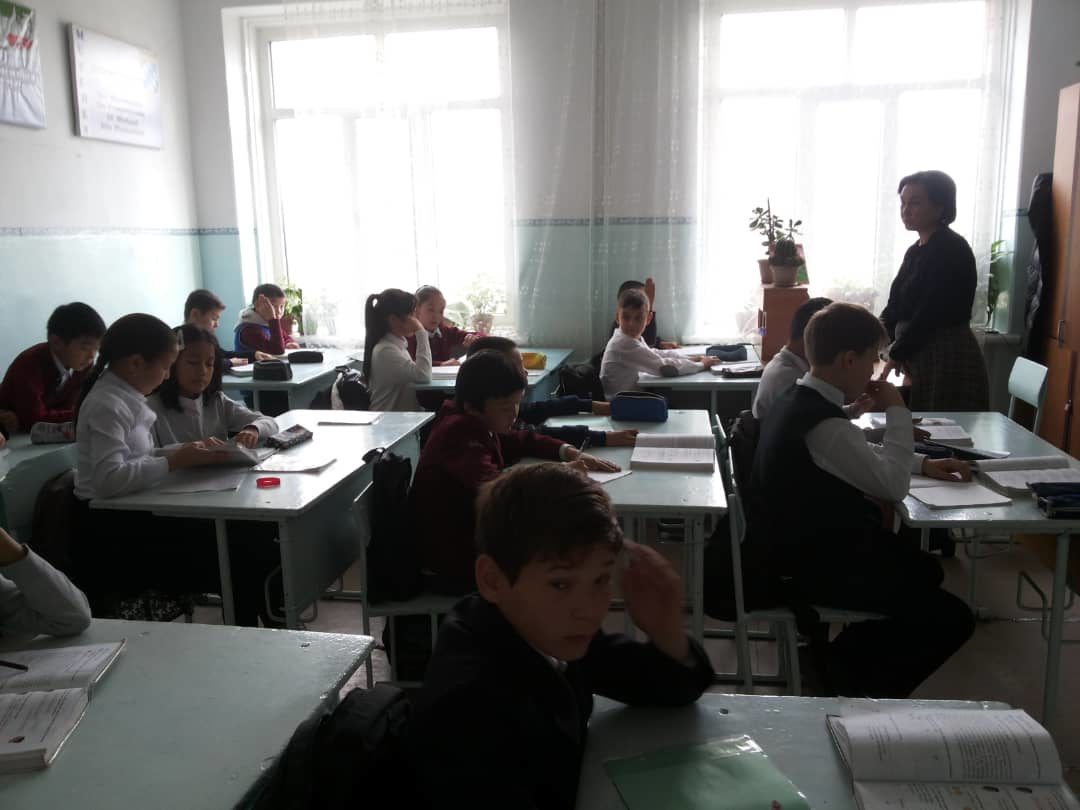 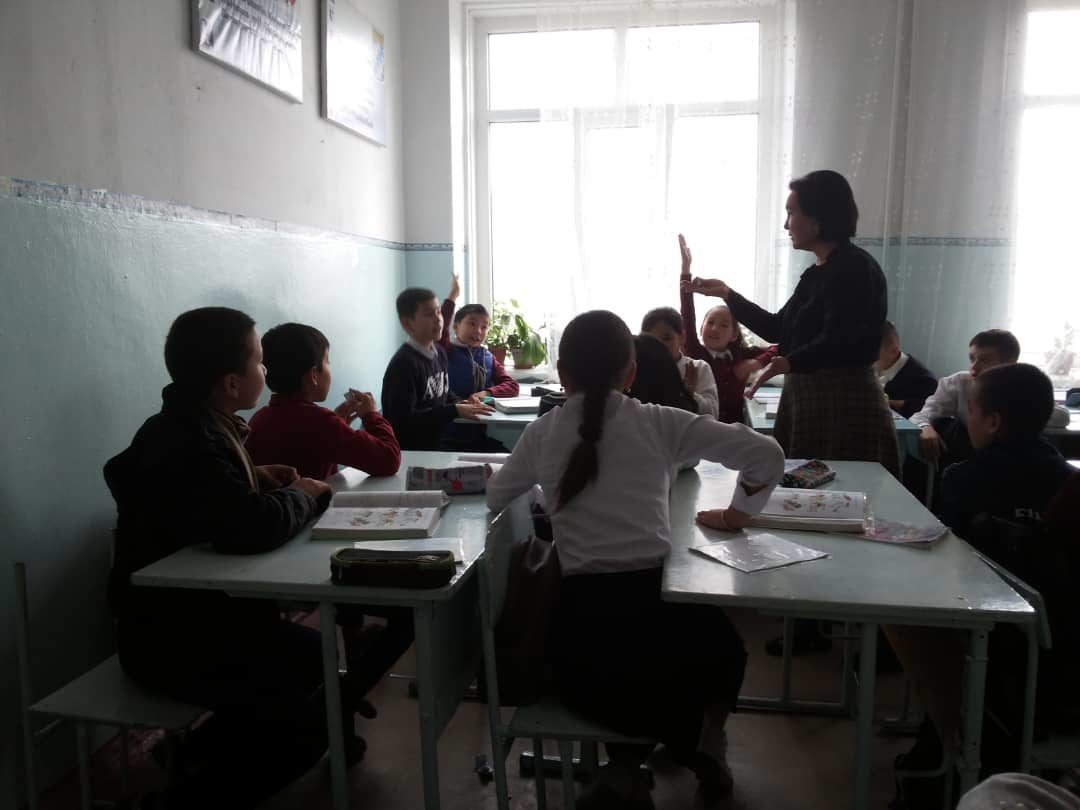 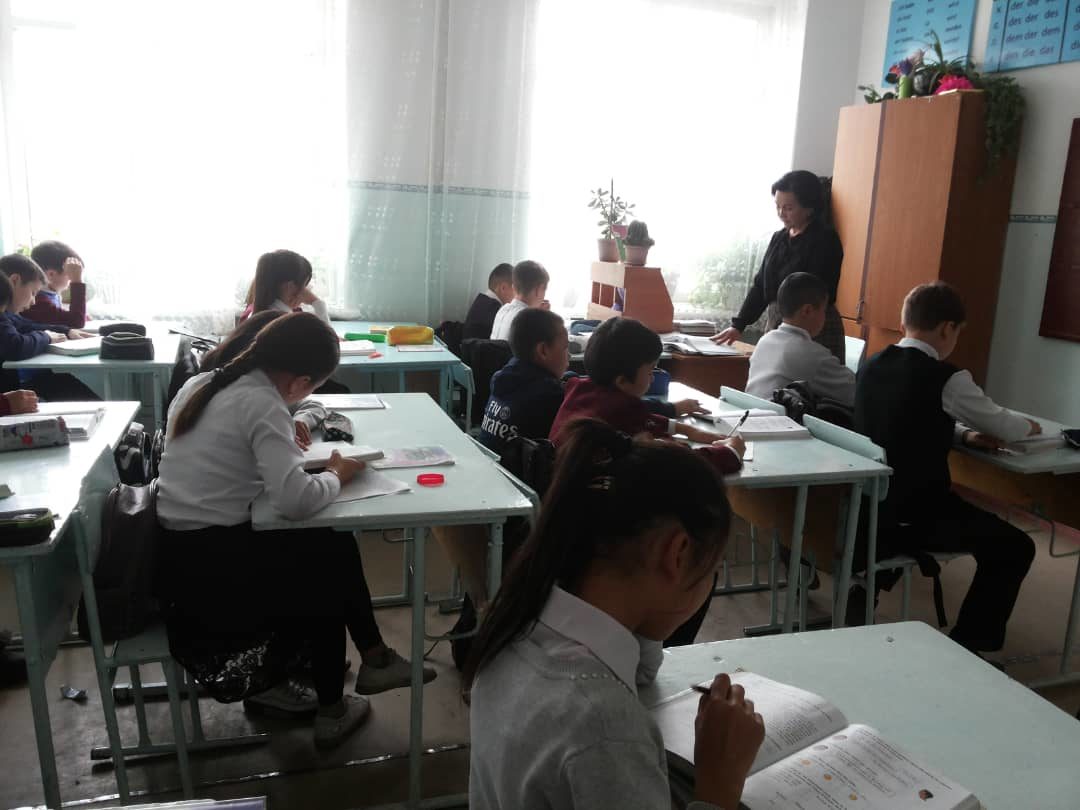 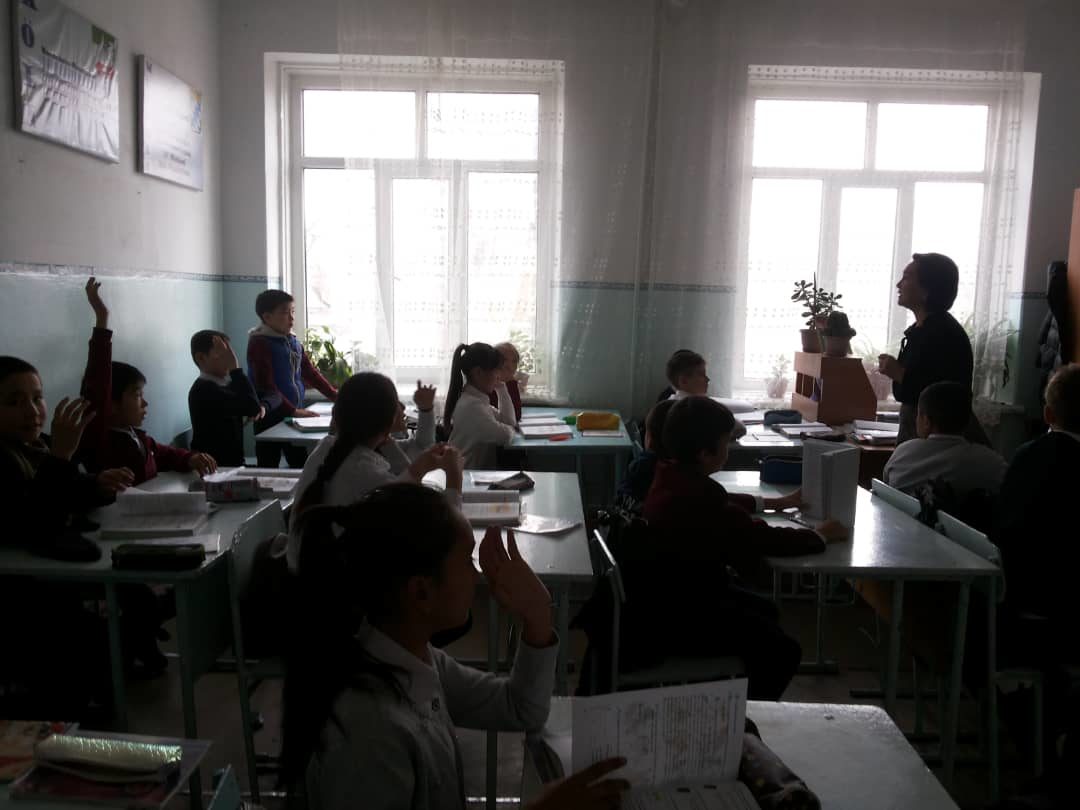 НА УРОКЕ истории В 5а КЛАССЕ. Учитель рыспаева а.т.
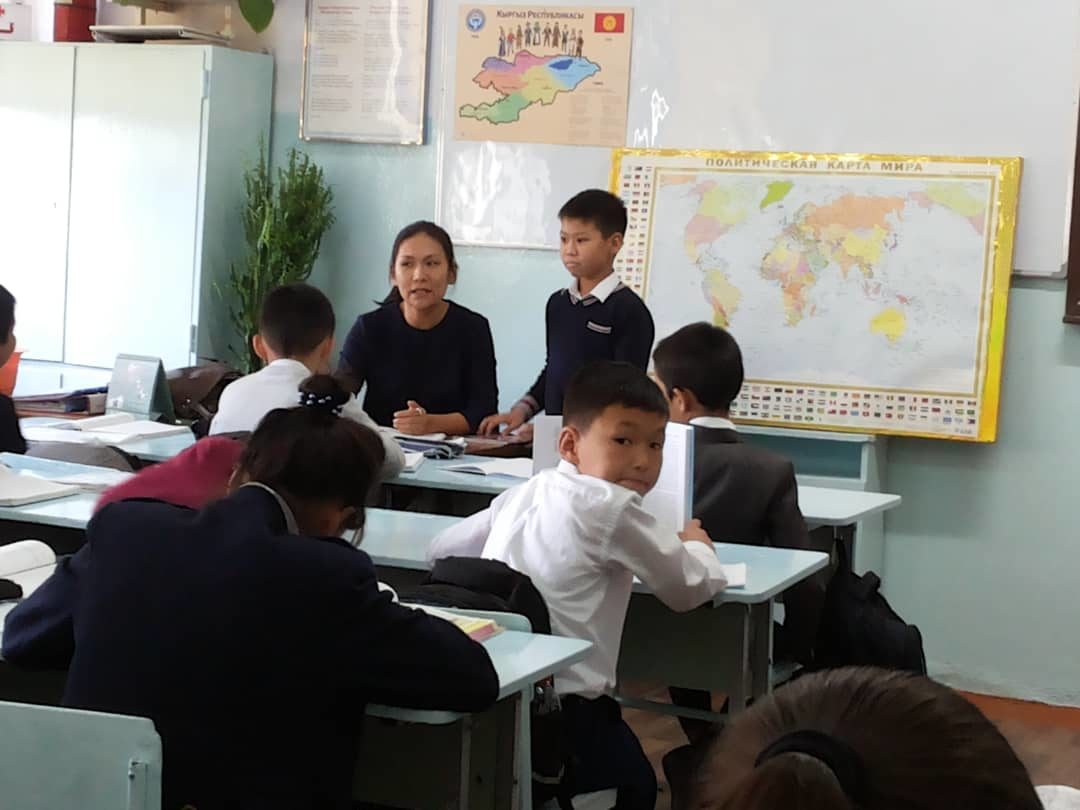 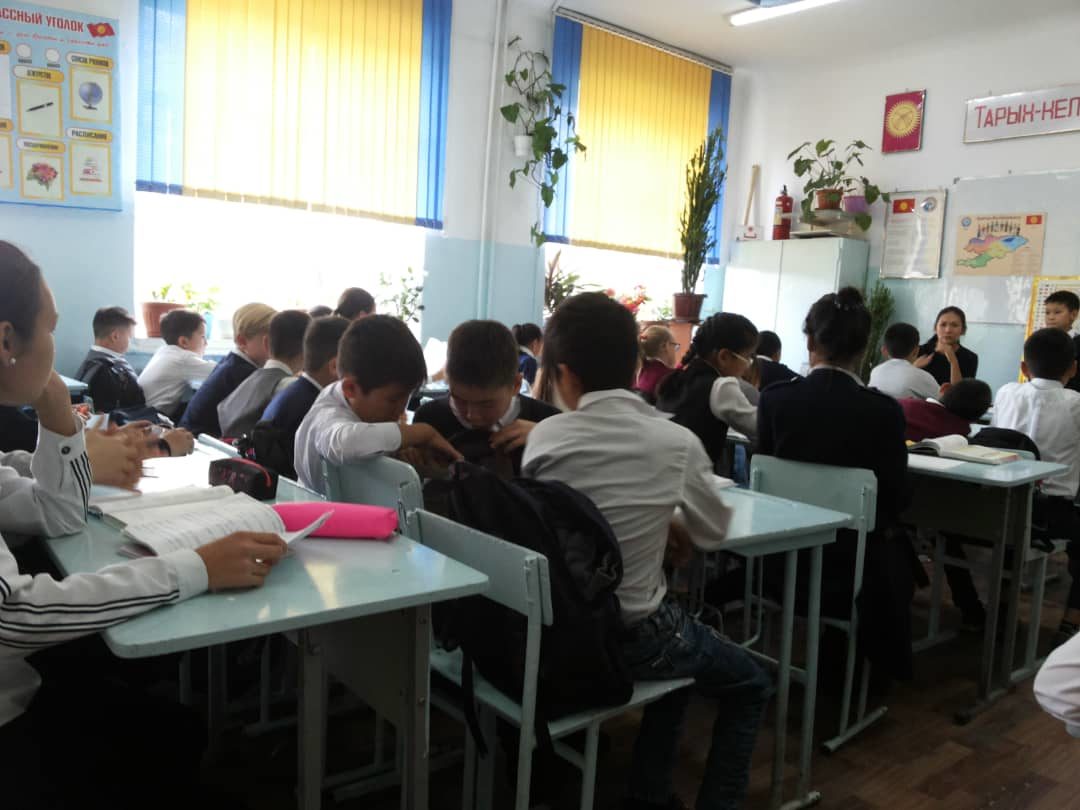 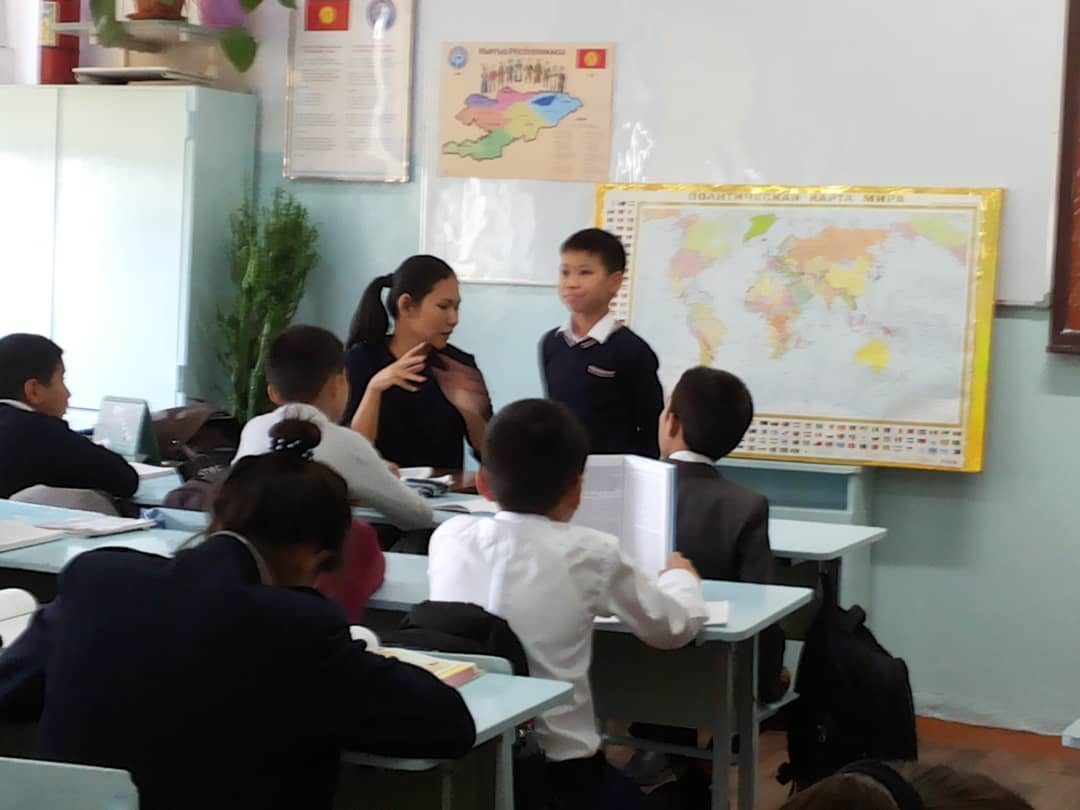 НА УРОКЕ русского языка В 5а КЛАССЕ. Учитель уметова г.к.
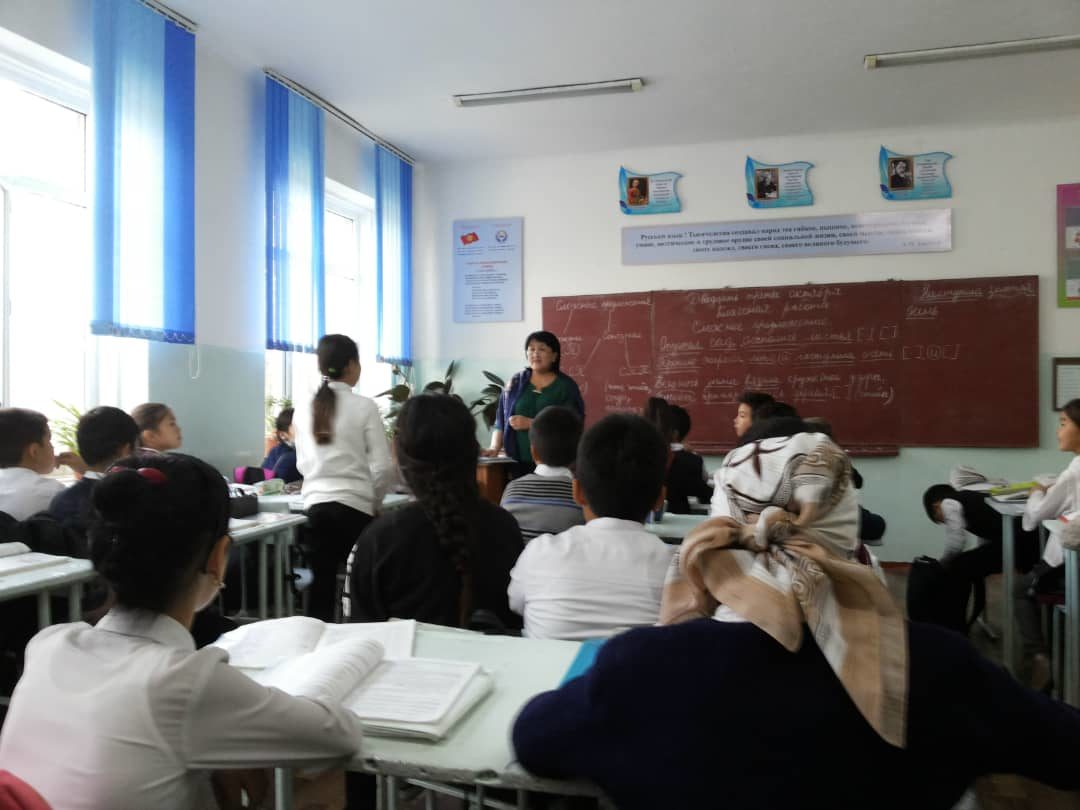 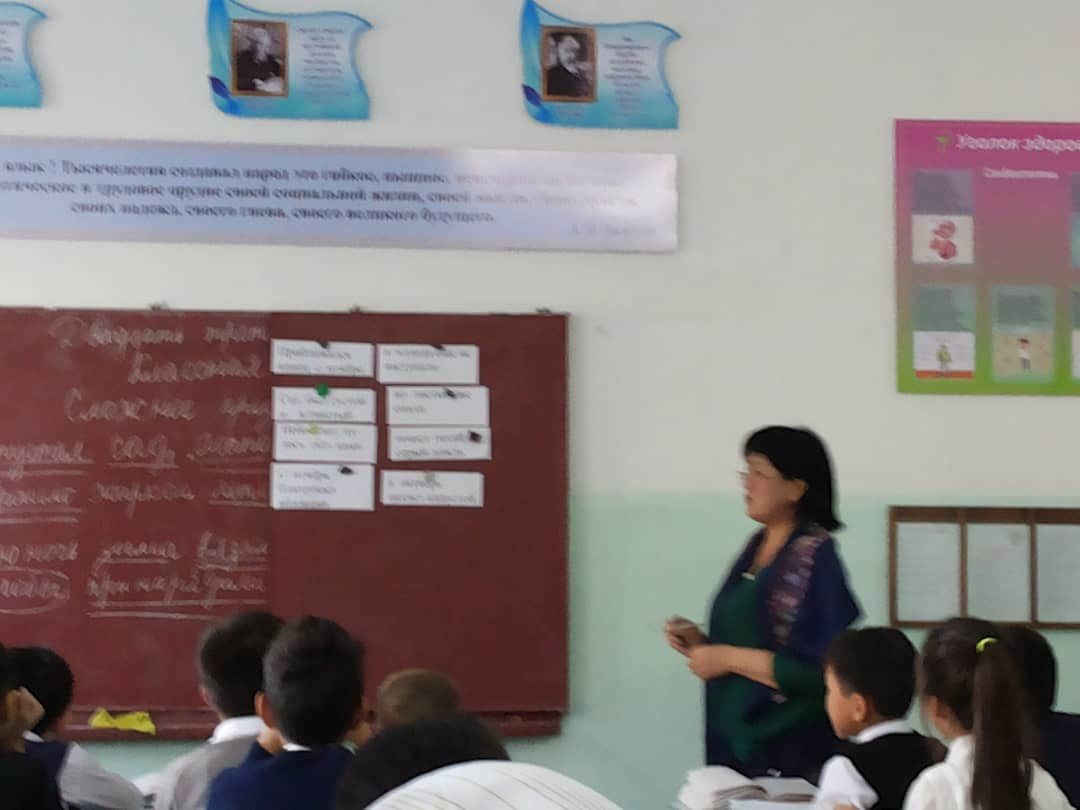 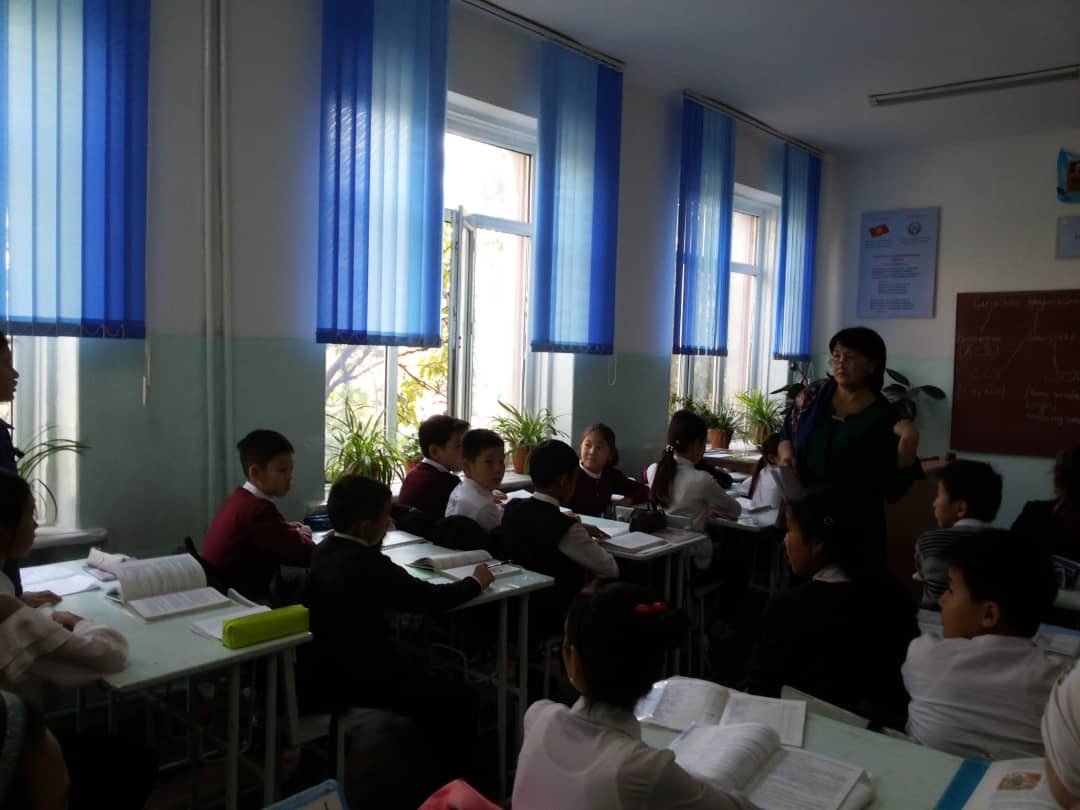 НА УРОКЕ информатики В 5б КЛАССЕ. Учитель абдыкеева а.д.
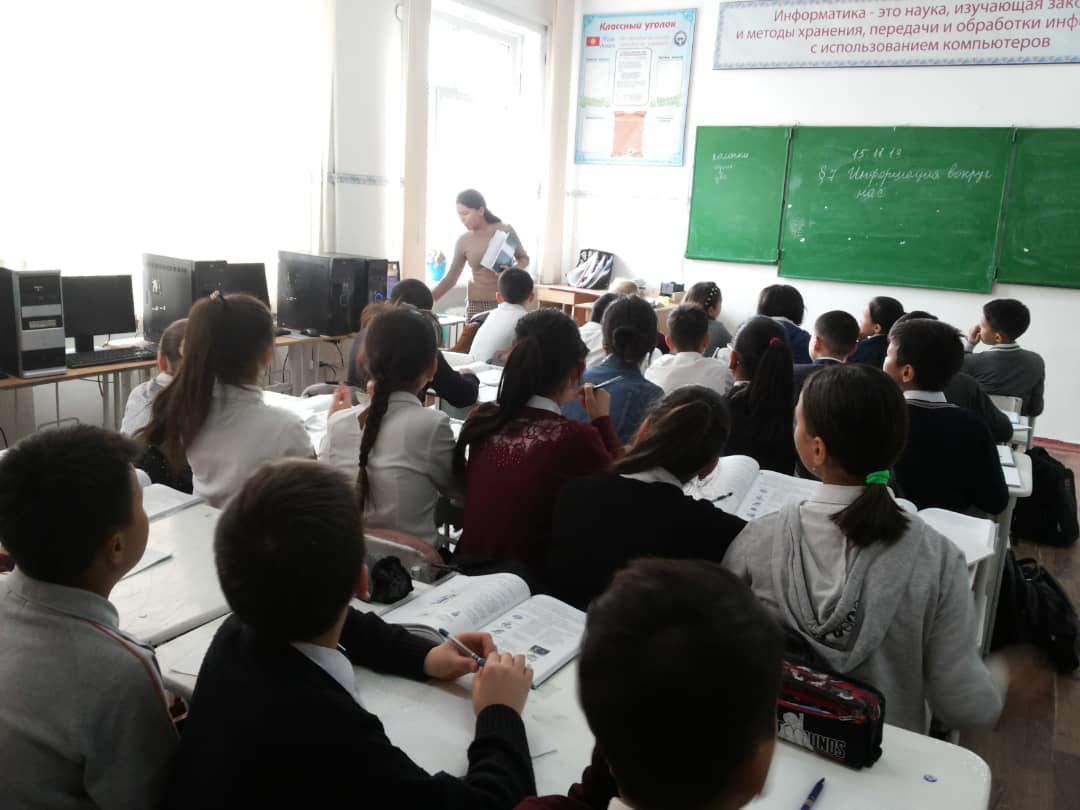 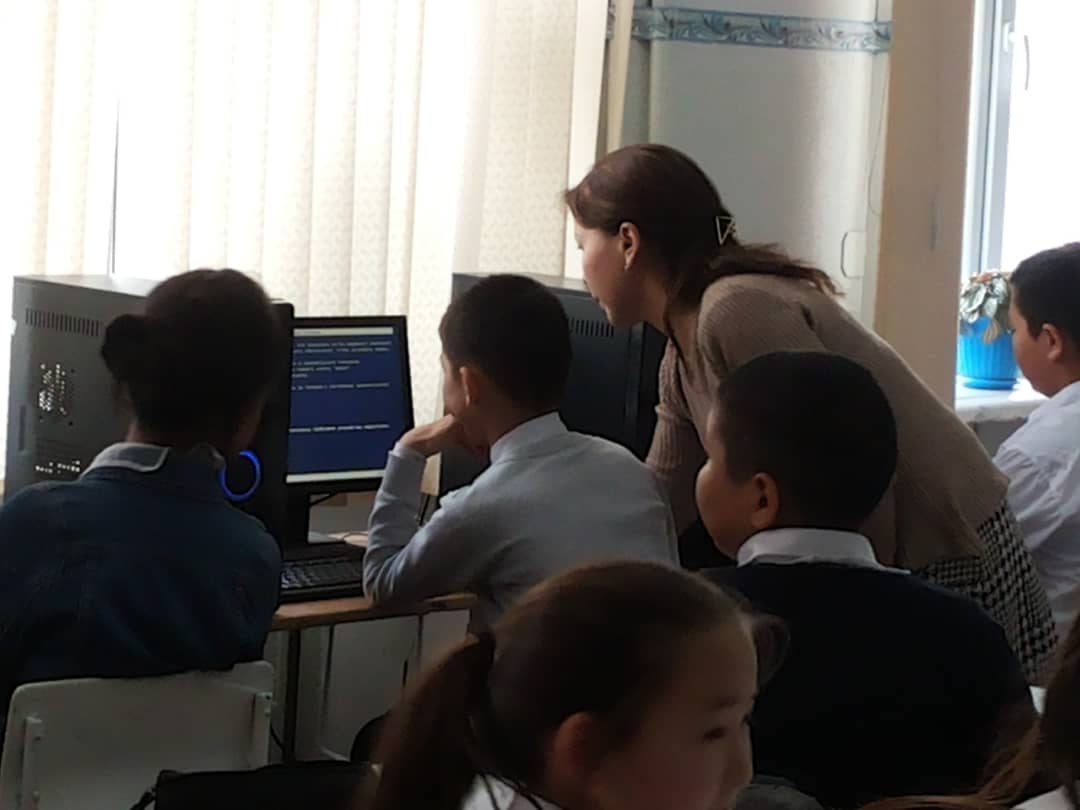 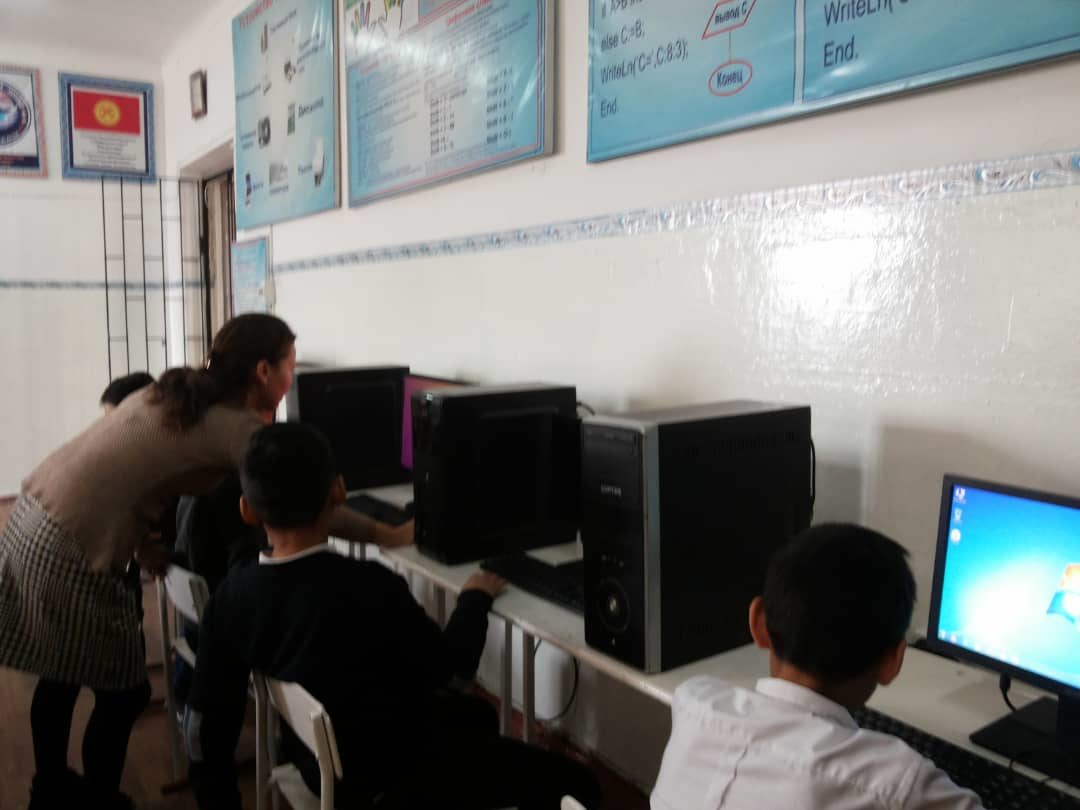 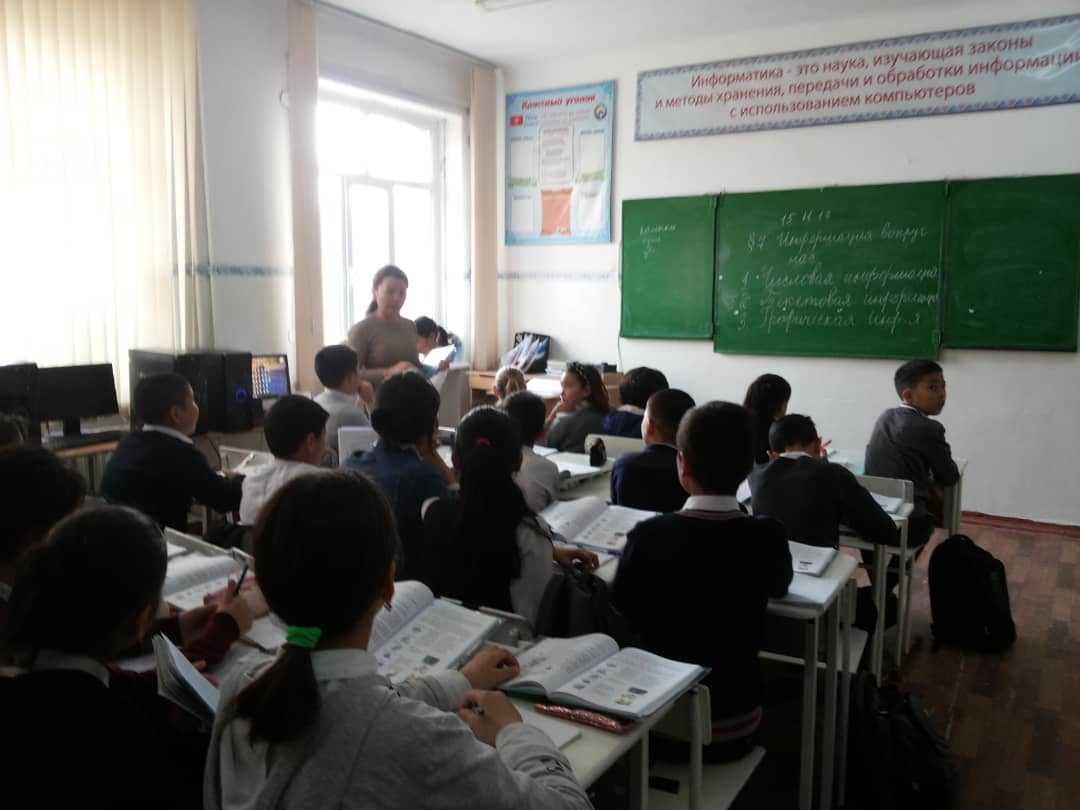 НА УРОКЕ английского языка В 5в КЛАССЕ. Учитель шаршакунова д.а.
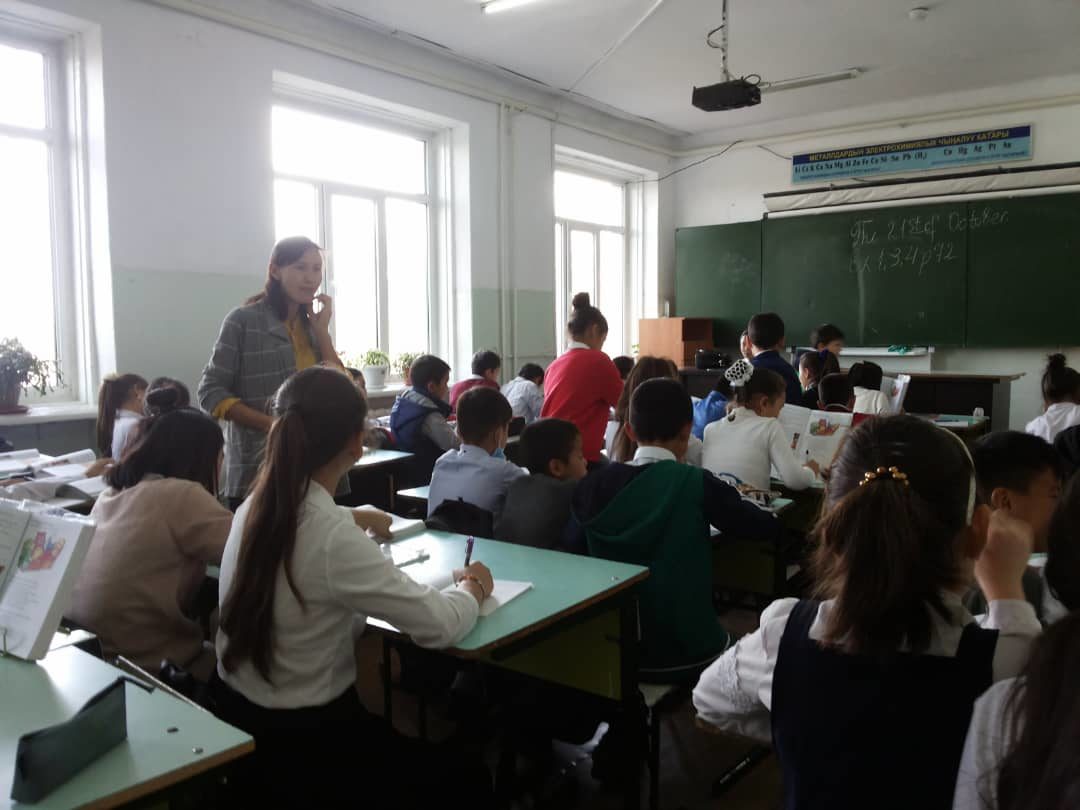 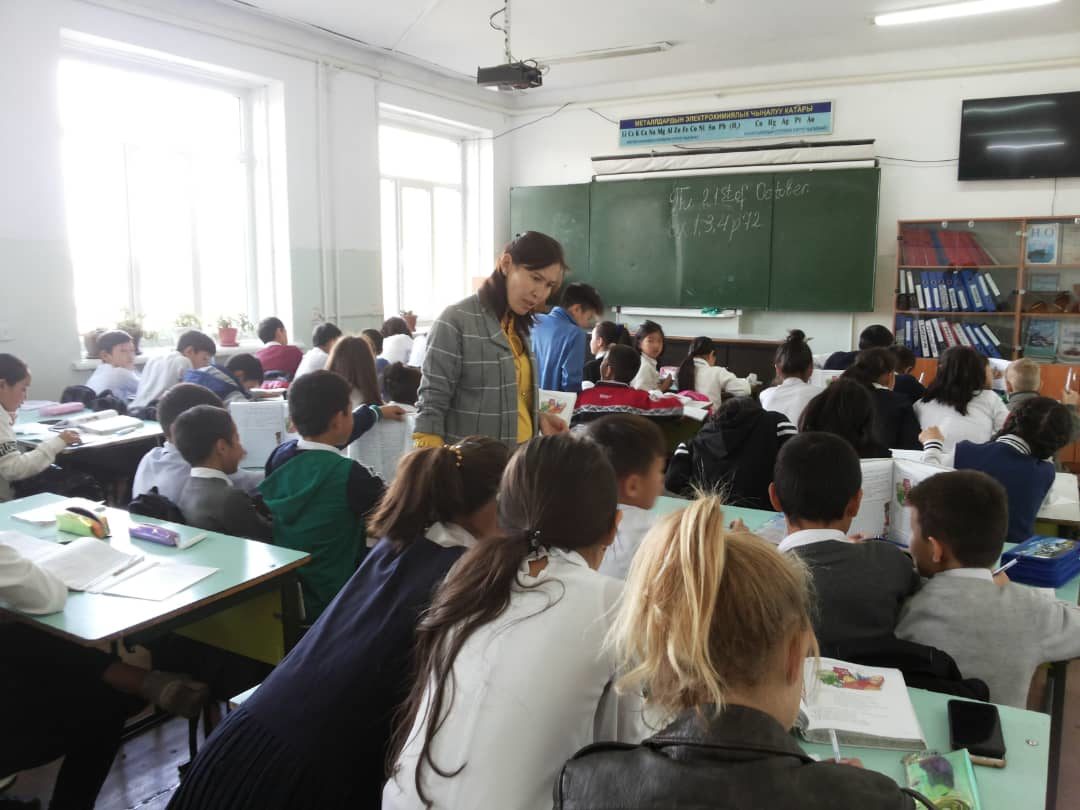 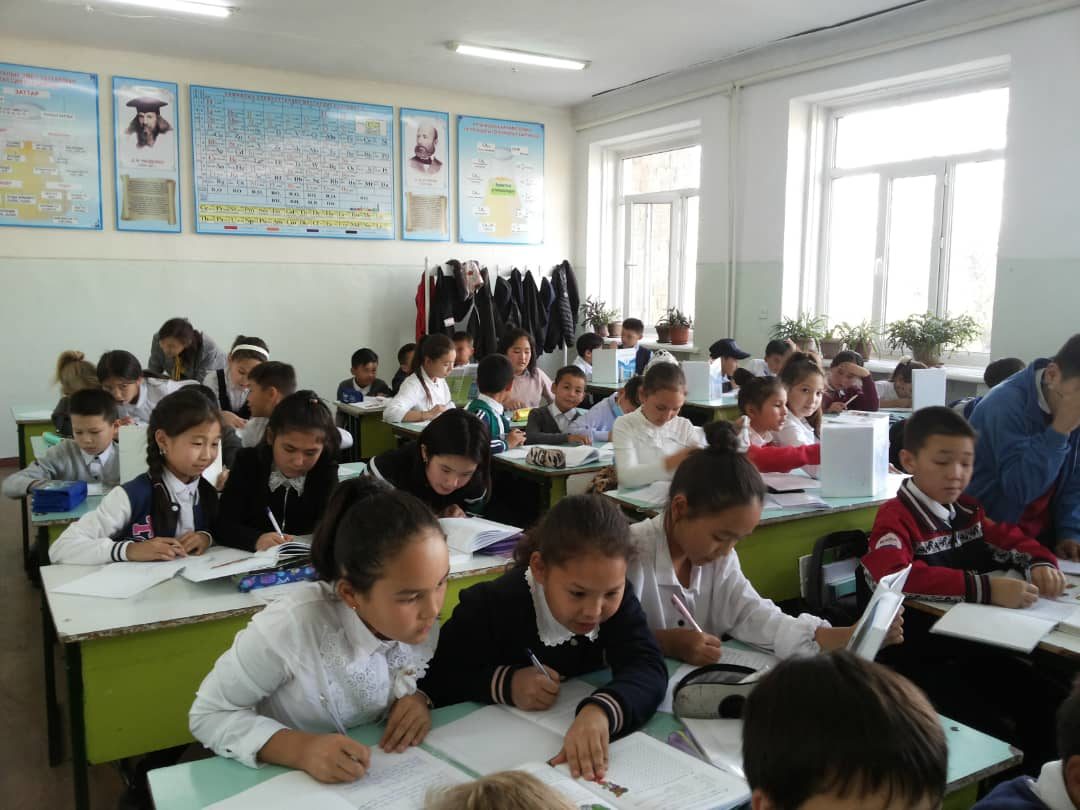 НА УРОКЕ английского языка В 5в КЛАССЕ. Учитель шаршакунова д.а.
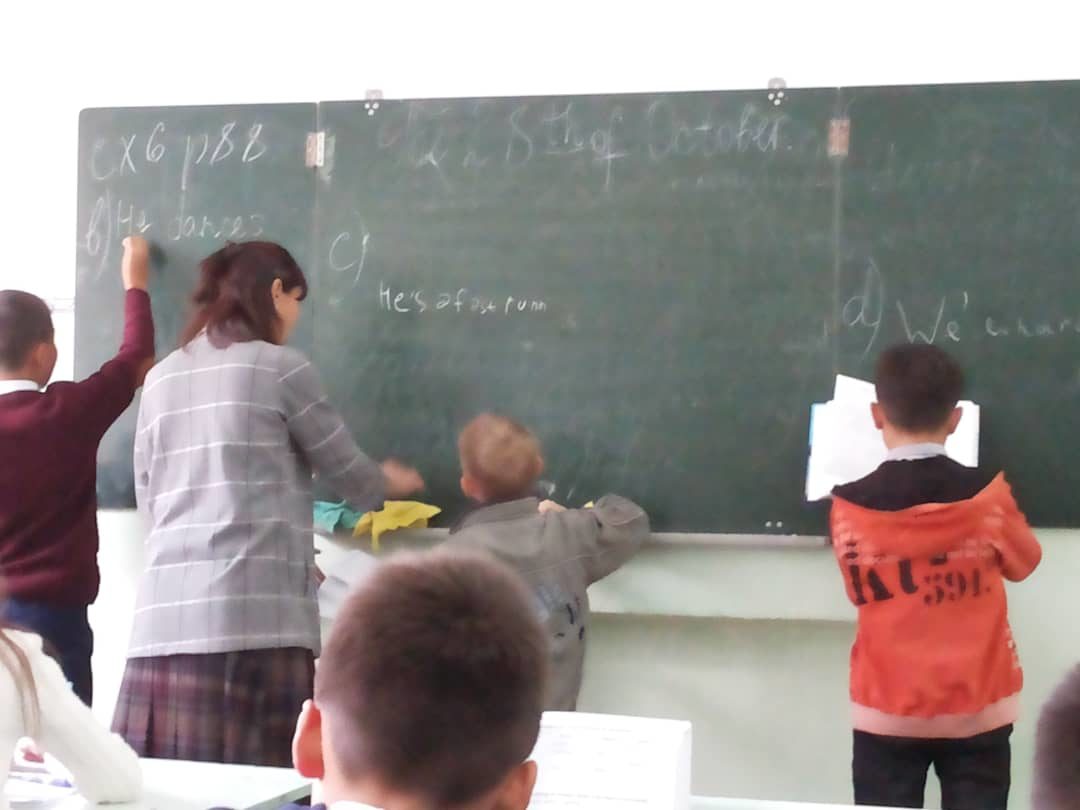 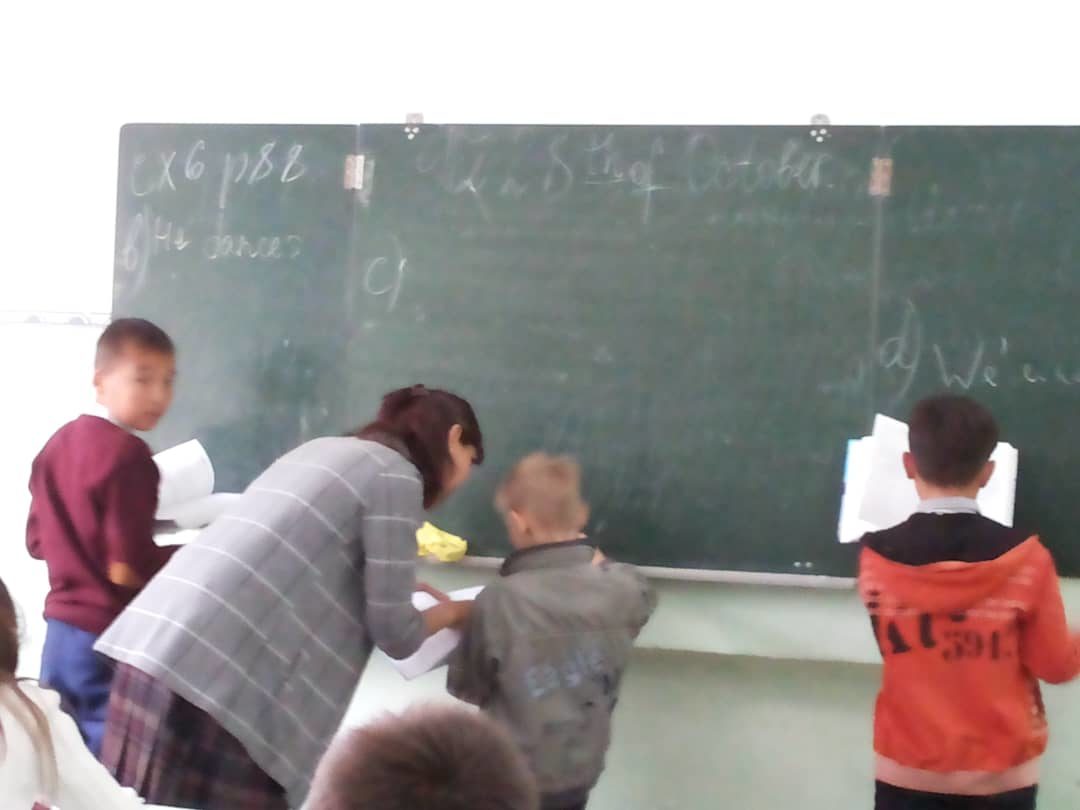 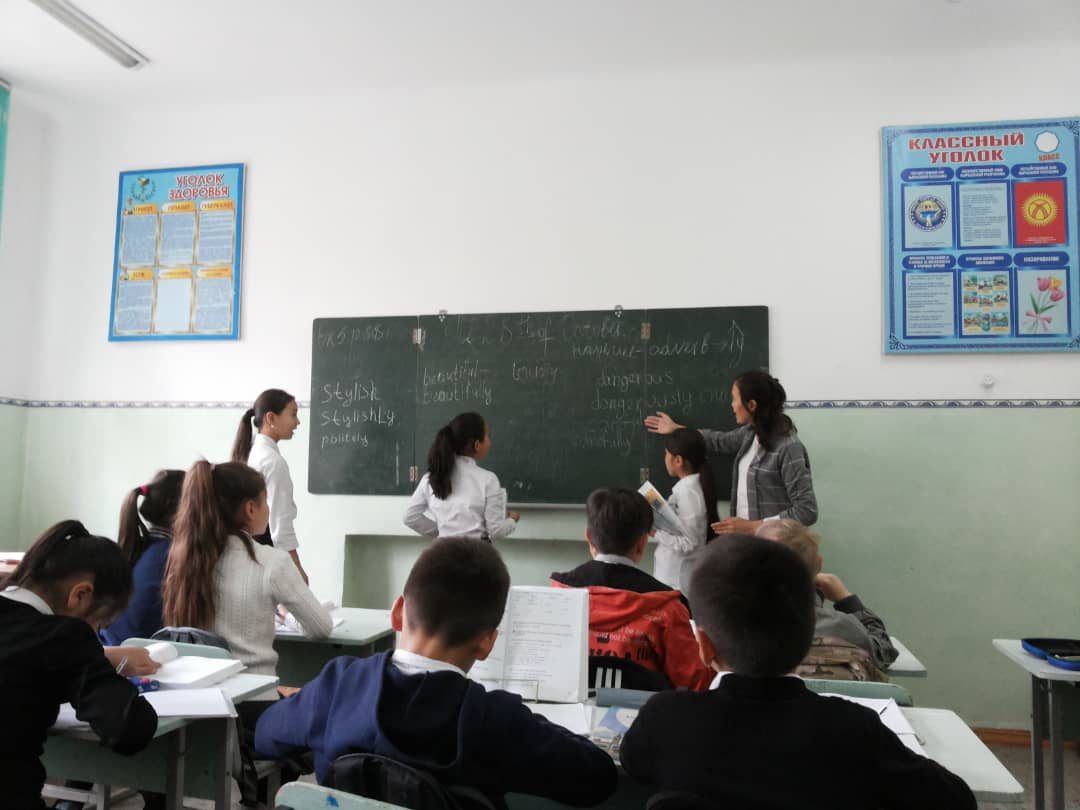 НА УРОКЕ математики В 5в КЛАССЕ. Учитель печатнова т.в.
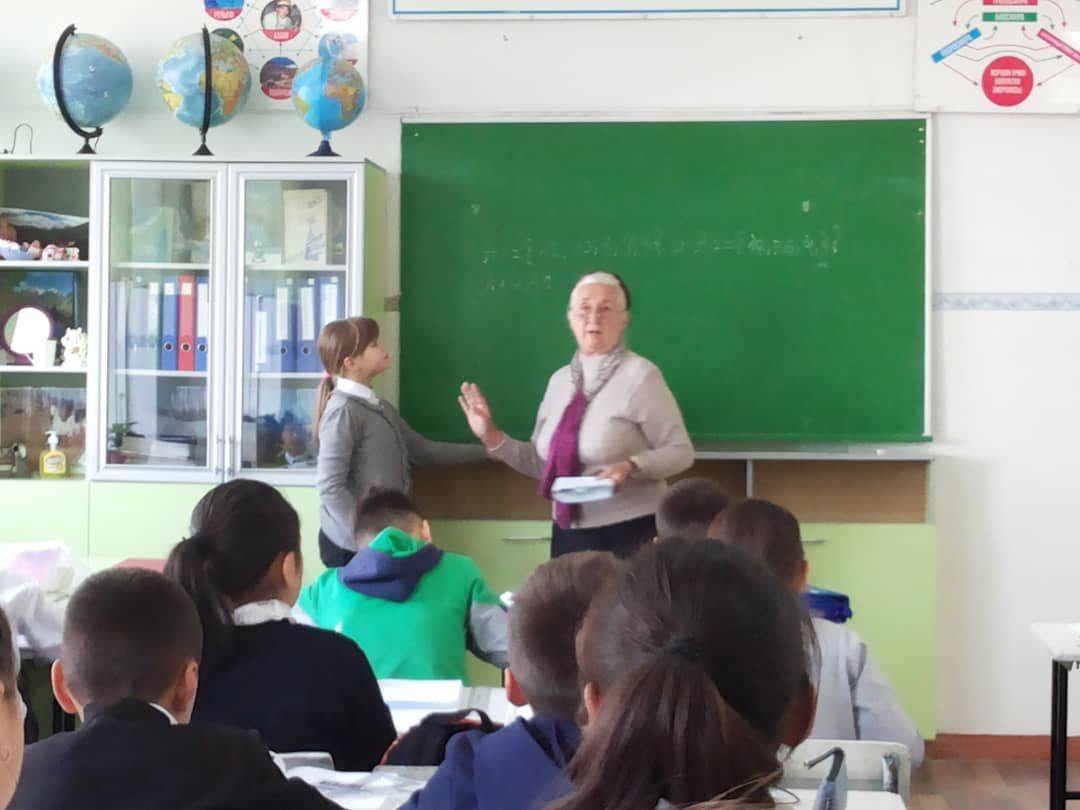 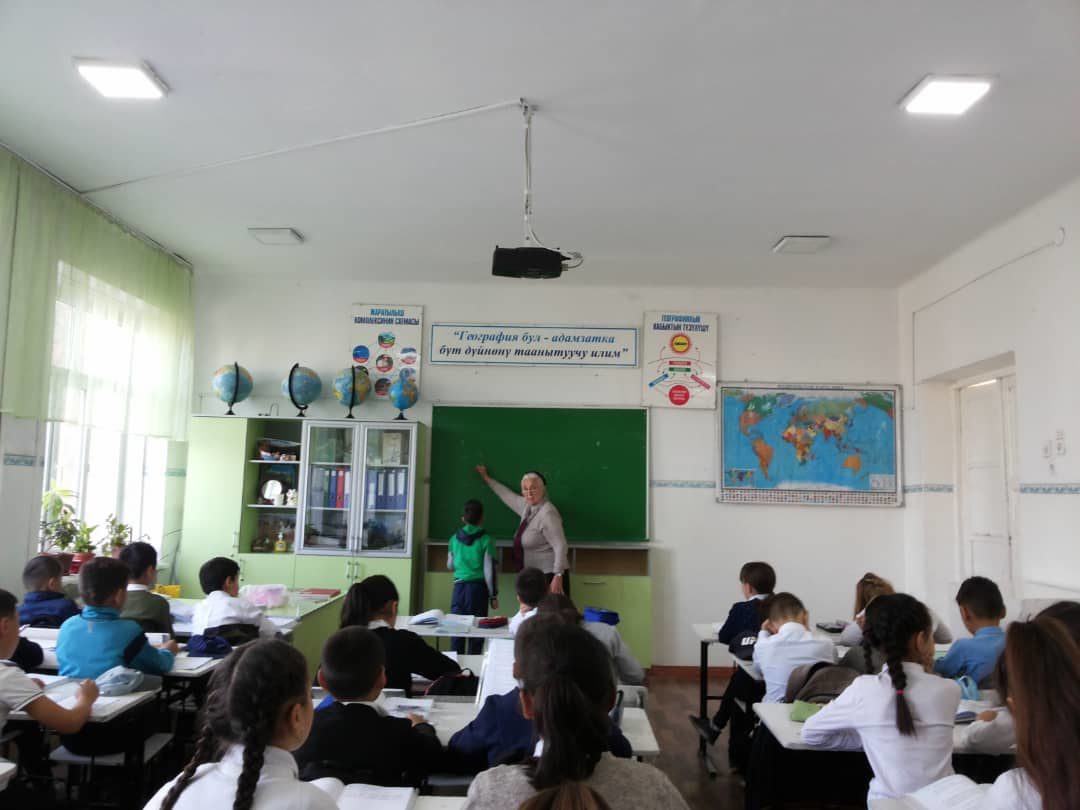 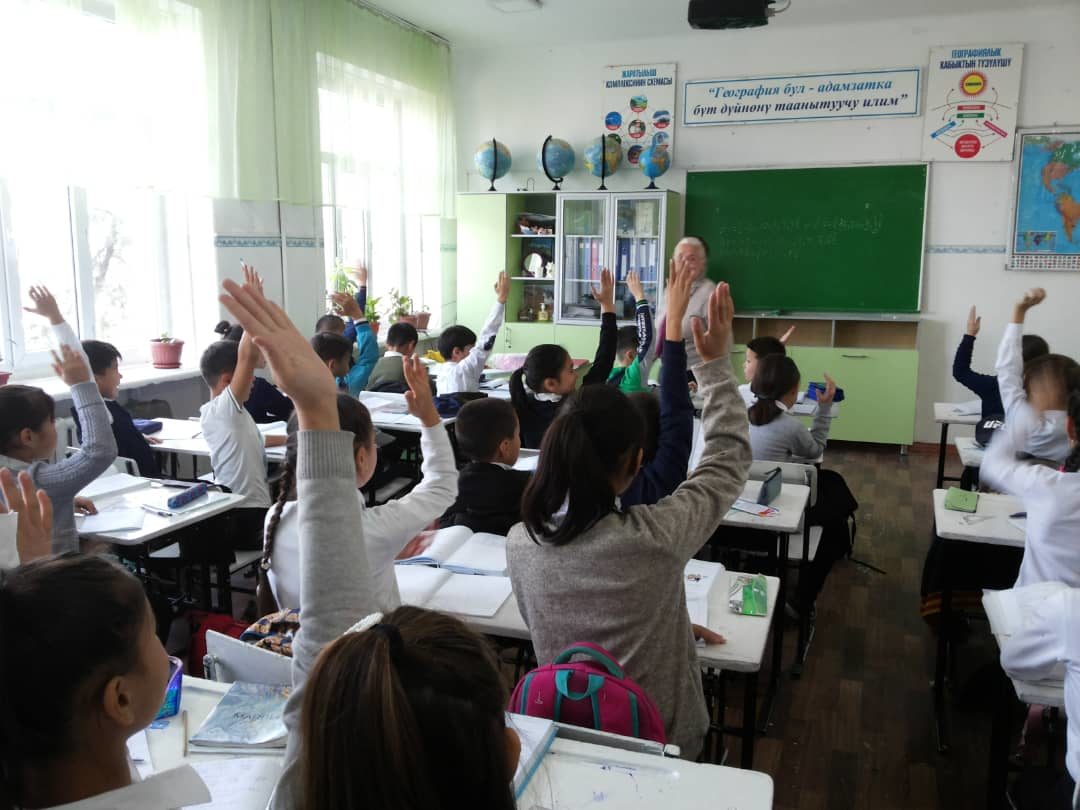 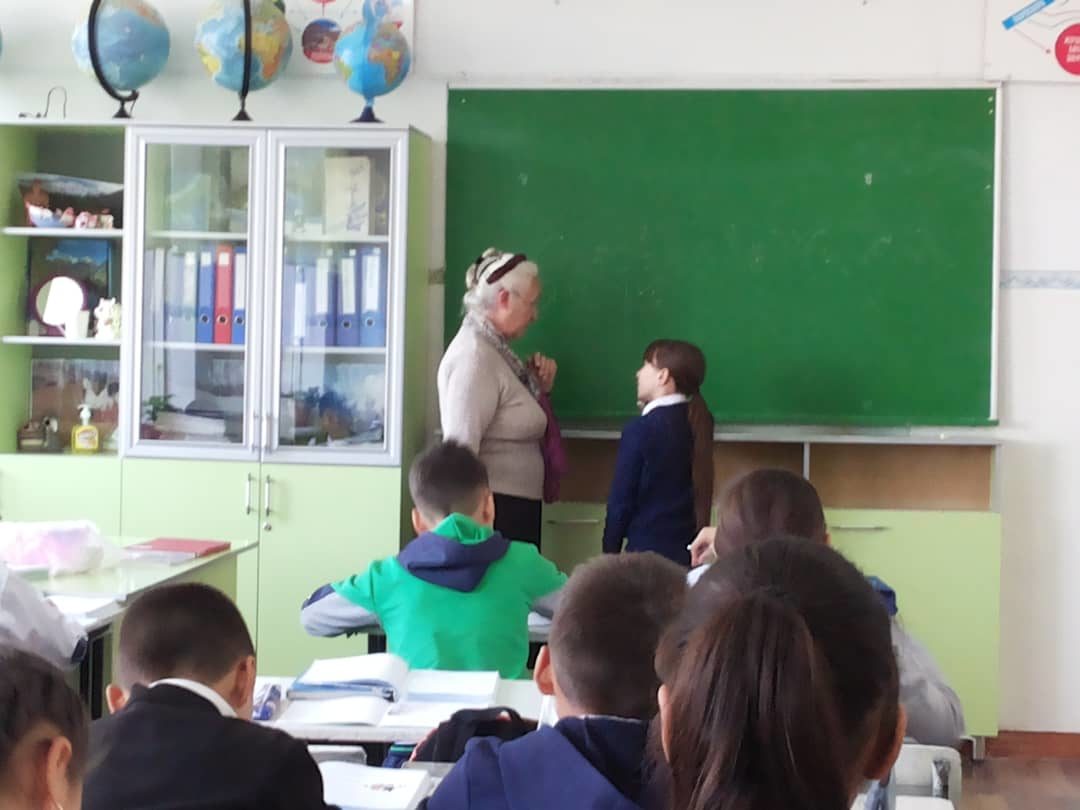 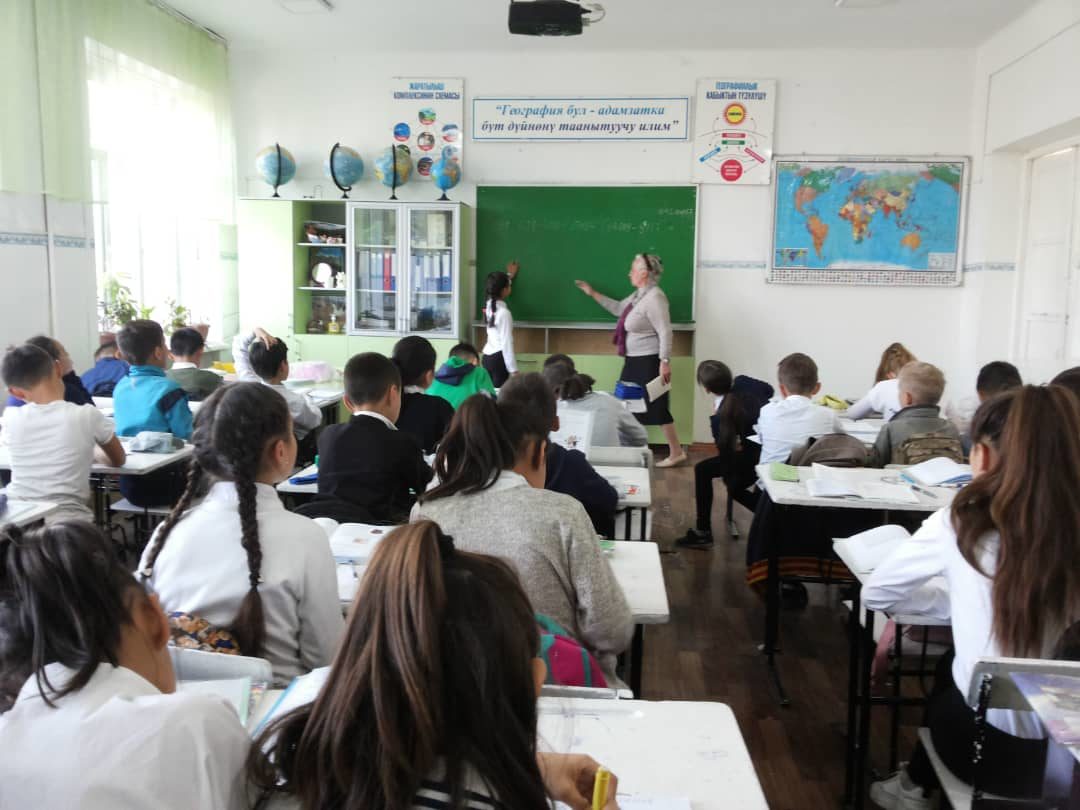 НА УРОКЕ русского языка В 5в КЛАССЕ. Учитель катешова а.д.
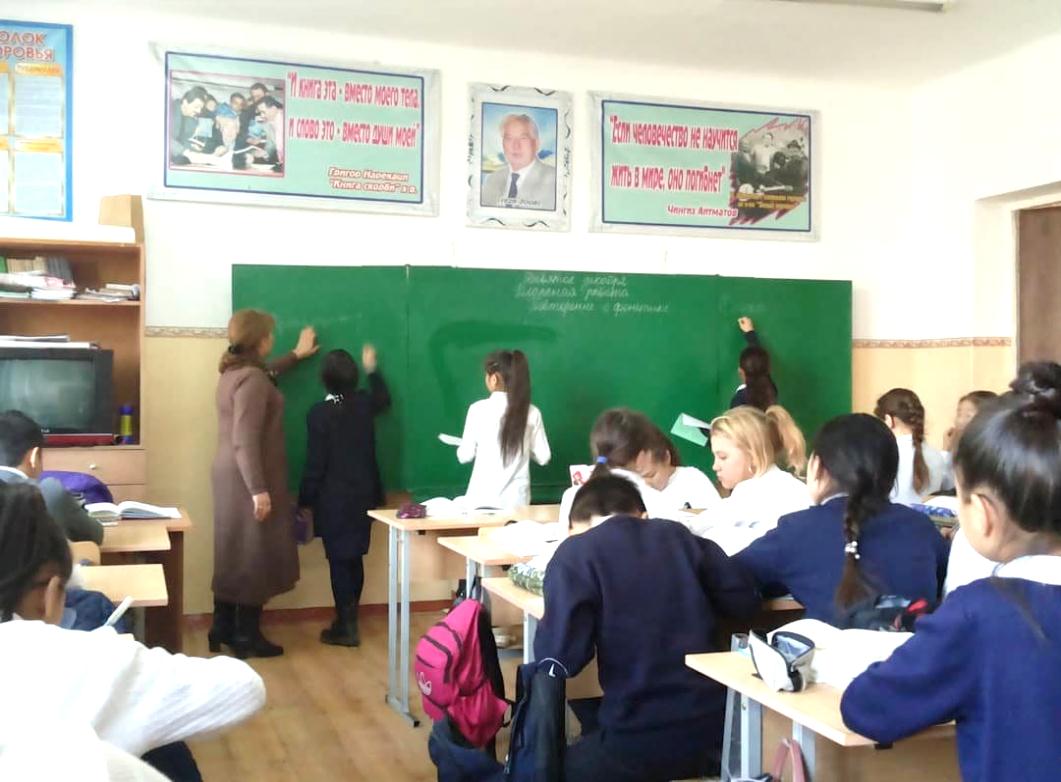 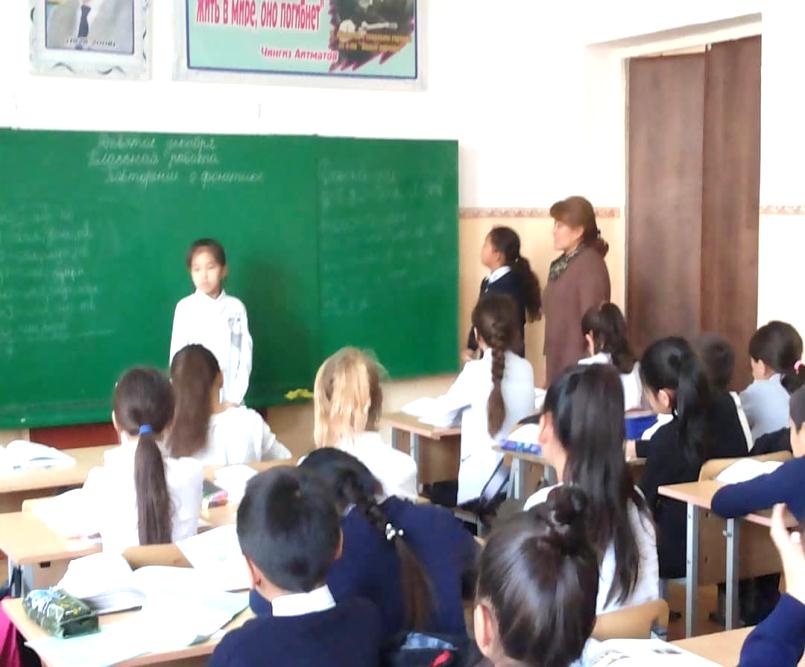 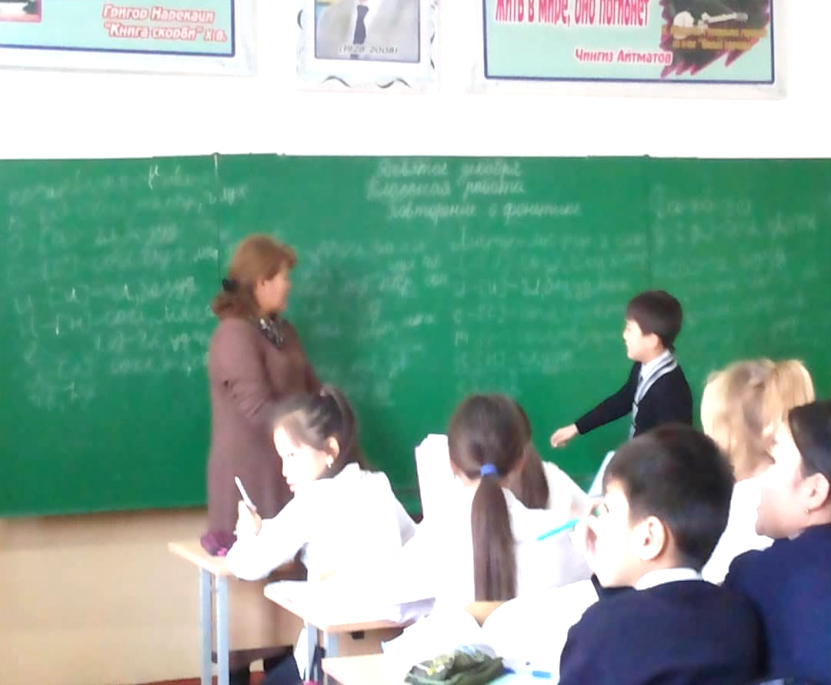 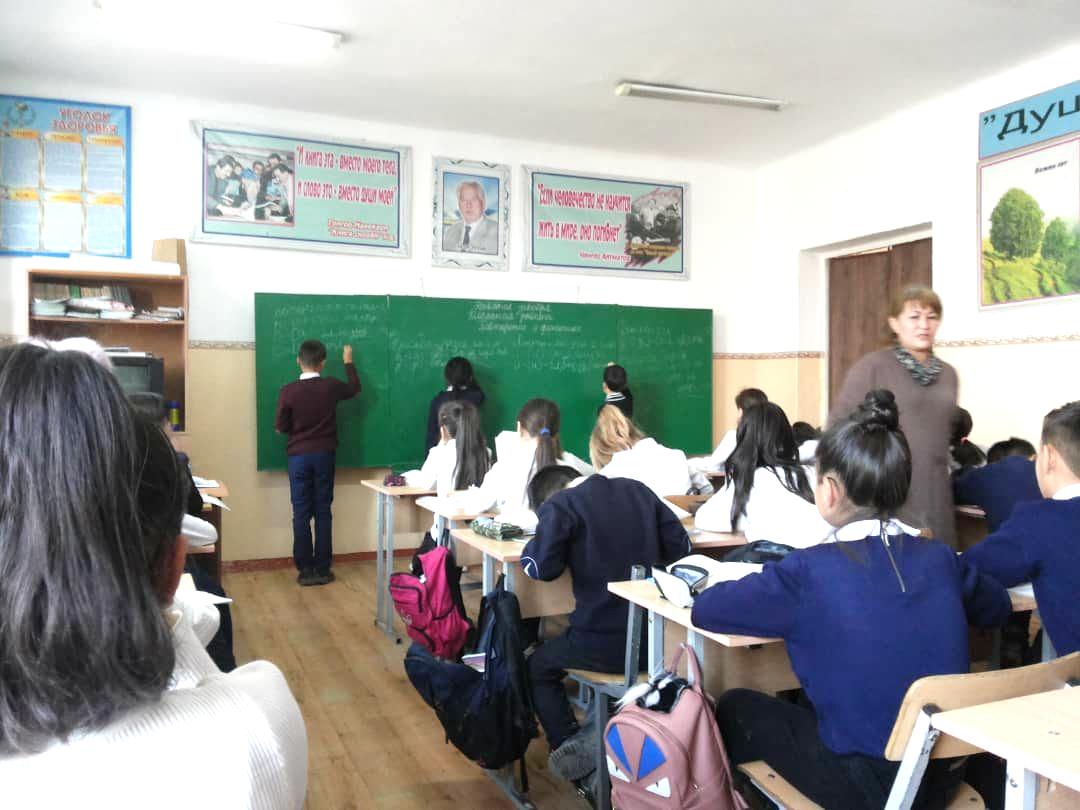 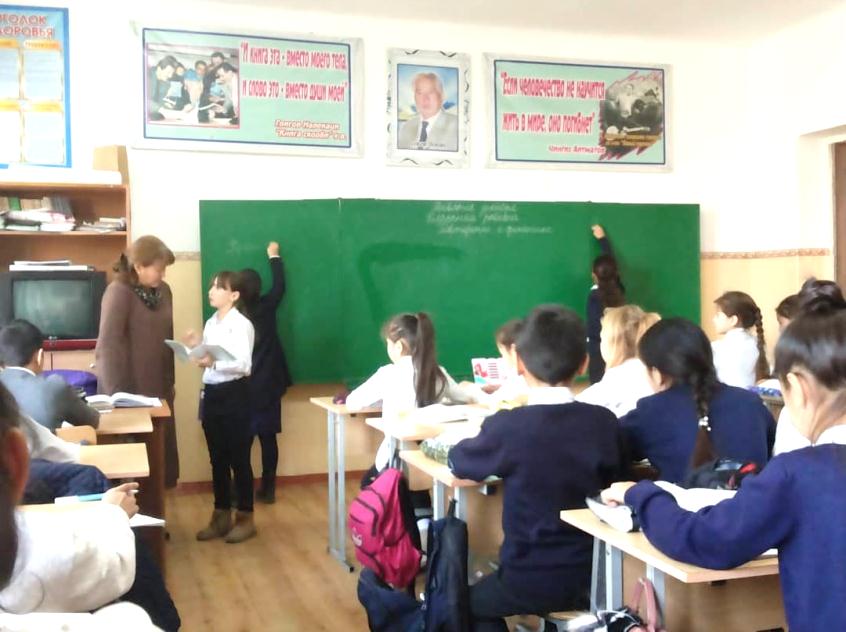 НА УРОКЕ английского языка В 5г КЛАССЕ. Учитель шаршакунова д.а.
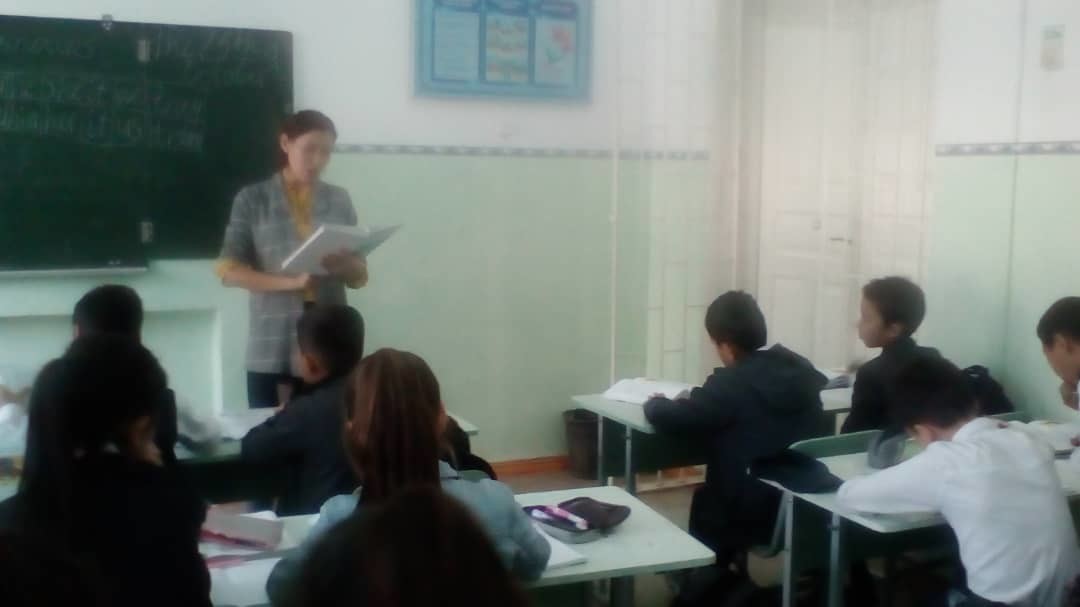 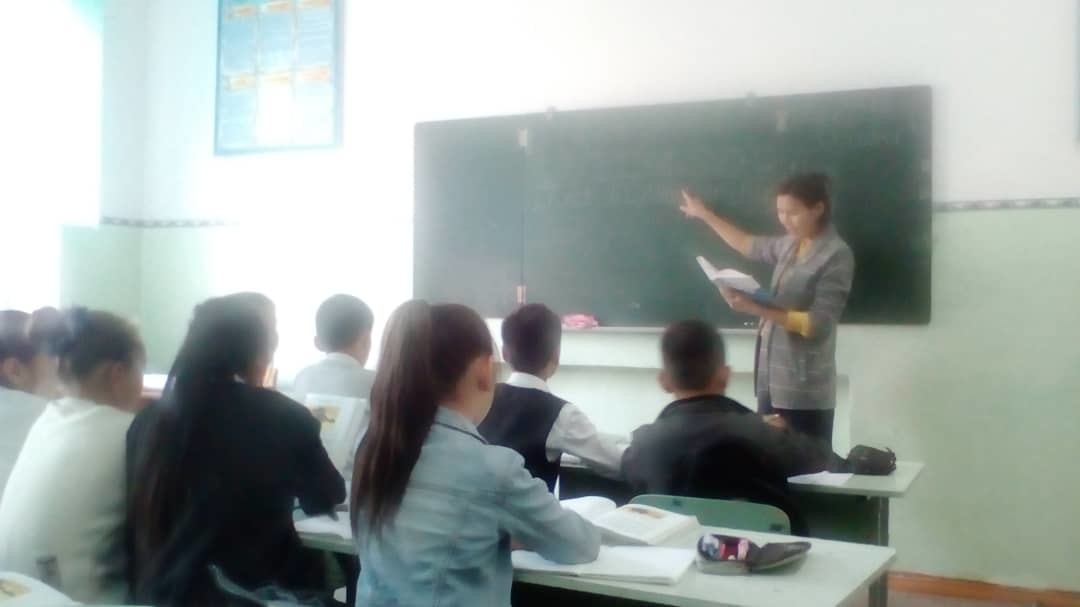 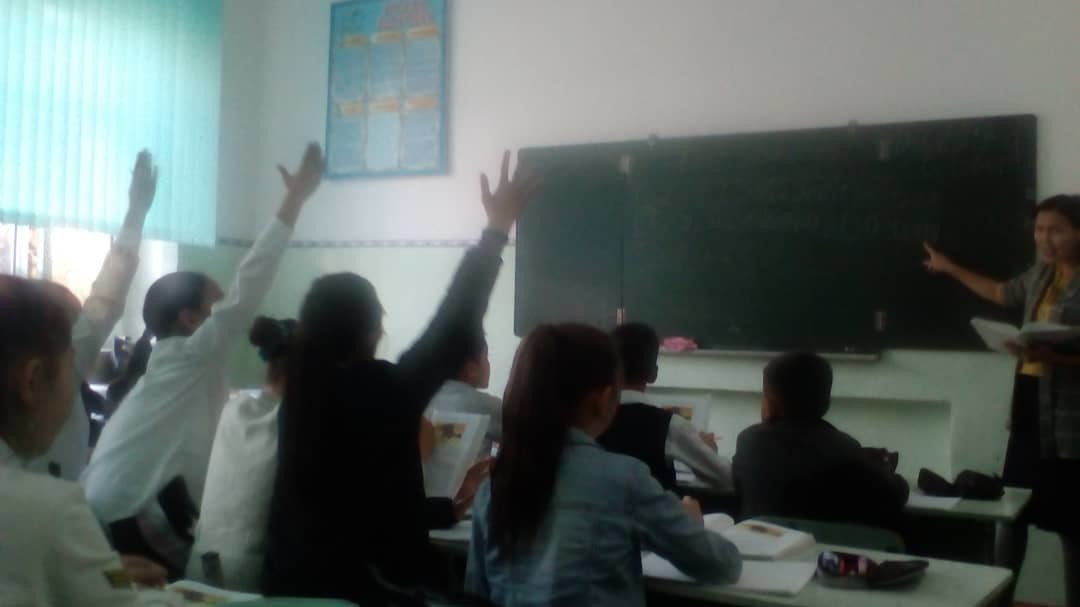 НА УРОКЕ русского языка В 5г КЛАССЕ. Учитель анарбай к н.
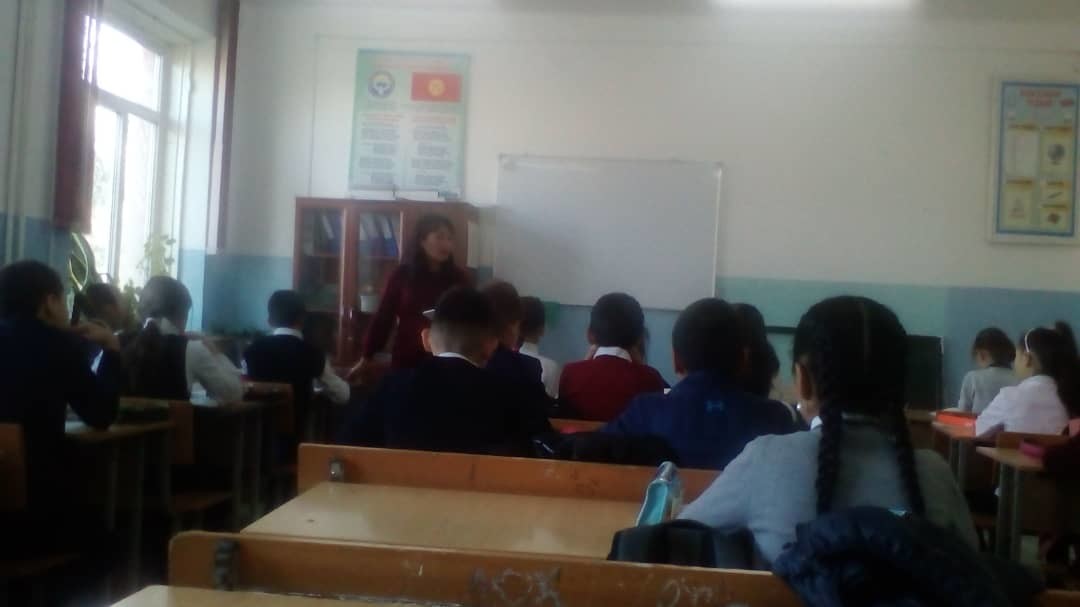 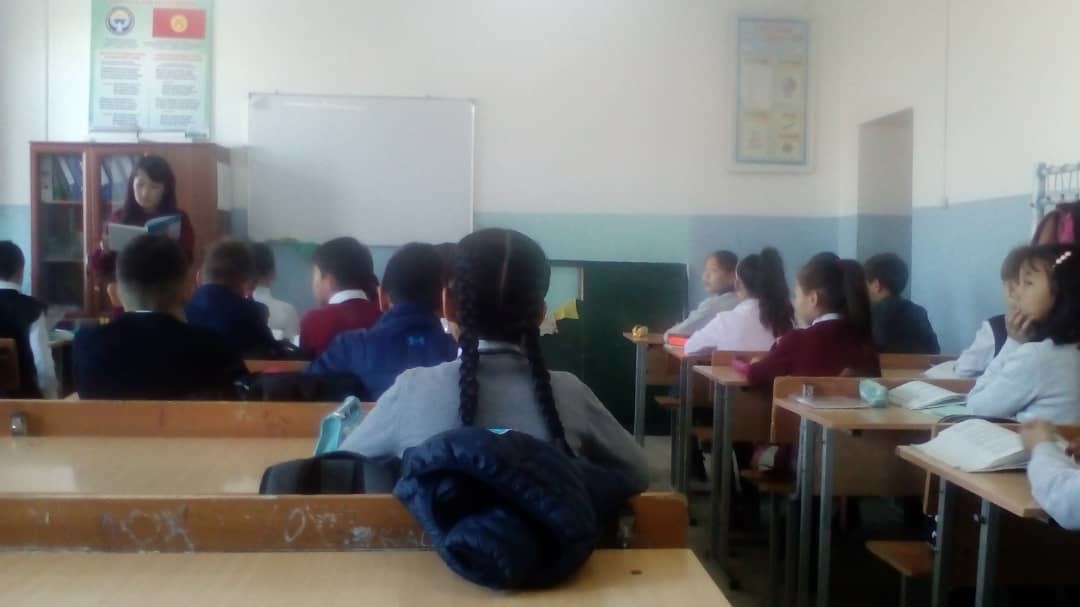 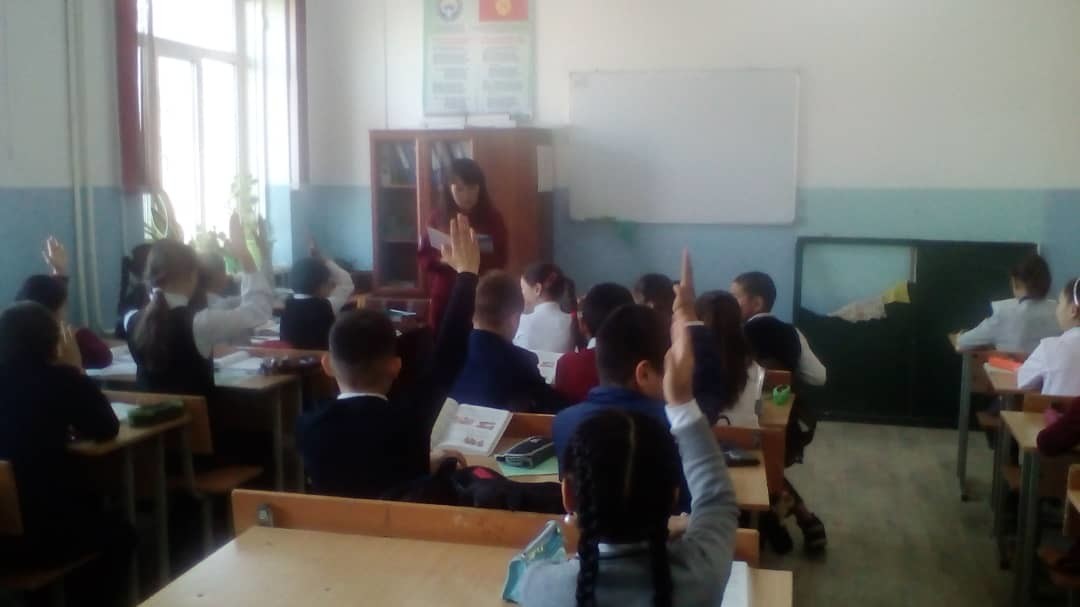